Determine os objetos de conservação: objetos do bem-estar humano (dependente da biodiversidade)
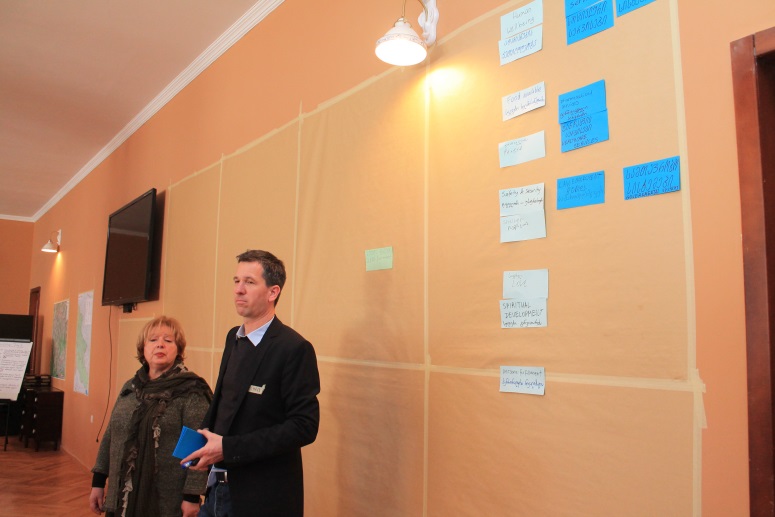 © Christina Lehmann 2014
Fase I
Preparação e conceitualização inicial 
Passo 3
Créditos e condições de uso
© Centre for Econics and Ecosystem Management, 2014
	O Centre for Econics and Ecosystem Management recomenda fortemente que esta apresentação seja dada por especialistas familiarizados com o processo da gestão adaptativa em geral (especialmente como desenvolvidos  pelas Parcerias das Medidas de Conservação dos Padrões Abertos para as Práticas de Conservação), bem como o método MARISCO si.
Você é livre para compartilhar esta apresentação e adaptá-la para o seu uso sob as seguintes condições:
Você deve atribuir o trabalho da forma especificada pelos autores (mas não de forma a sugerir 
         que estes  o apoiam, ou  a maneira que você usa a obra).
Você não pode utilizar esta obra para fins comerciais.
Se você alterar, transformar ou ampliar esta obra, você deve remover o logo do Centre for
         Econics and Ecosystem Management, e você pode distribuir a obra resultante somente sob as 
         mesmas ou semelhantes condições que este.
Esse material foi criado sob a liderança e responsabilidade de Prof. Dr. Pierre Ibisch e Dr. Peter Hobson, co-diretores do Centre for Econics and Ecosystem Management, o qual foi juntamente estabelecido por Eberswalde University for Sustainable Development e Writtle College. Compare: Ibisch, P.L. & P.R. Hobson (eds.) (2014): The MARISCO method: Adaptive MAnagement of vulnerability and RISk at COnservation sites. A guidebook for risk-robust, adaptive, and ecosystem-based conservation of biodiversity. Centre for Econics and Ecosystem Management, Eberswalde (ISBN 978-3-00-043244-6). 195 pp. – A apresentação de PowerPoint foi criada por Jamie Call, Christina Lehmann e Pierre Ibisch, e traduzida para o português por Sara Silva de Oliveira. Os autores dos gráficos e fotografias são indicados nos slides correspondentes. Apoiado pelo Deutsche Gesellschaft für Internationale Zusammenarbeit (GIZ) GmbH em nome de Bundesministerium für wirtschaftliche Zusammenarbeit und Entwicklung (BMZ).
2
3. Determine os objetos de conservação: objetos do bem-estar humano
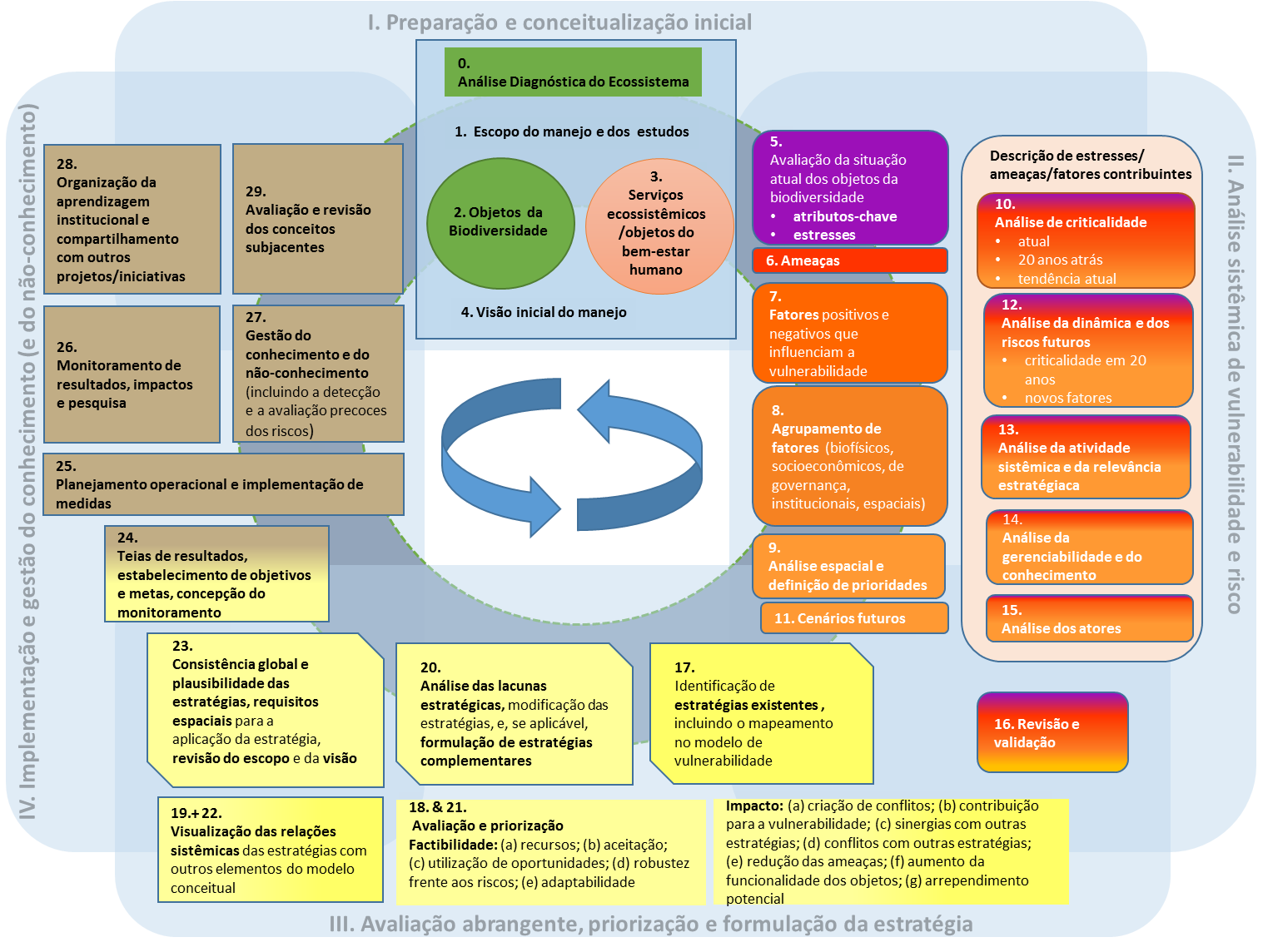 3
3. Determine os objetos de conservação: objetos do bem-estar humano
Objetivos de aprendizado
4
3. Determine os objetos de conservação: objetos do bem-estar humano
Sumário
O que a determinação dos objetos do bem-estar humano significa?



Por que nós determinamos os objetos de bem-estar humano?


Como nós determinamos os objetos de bem-estar humano?




Dicas Práticas
5
3. Determine os objetos de conservação: objetos do bem-estar humano
O que a determinação dos objetos do bem-estar humano significa?
Identificação dos serviços beneficiais que são oferecidos aos humanos pelos ecossistemas
Reconhecimento das vantagens diretas e indiretas que os humanos vivenciam dos serviços ecossistêmicos conservados.

	O bem-estar humano através dos serviços ecossistêmicos






Conceitos desenvolvidos na Avaliação Ecossistêmica do Milênio
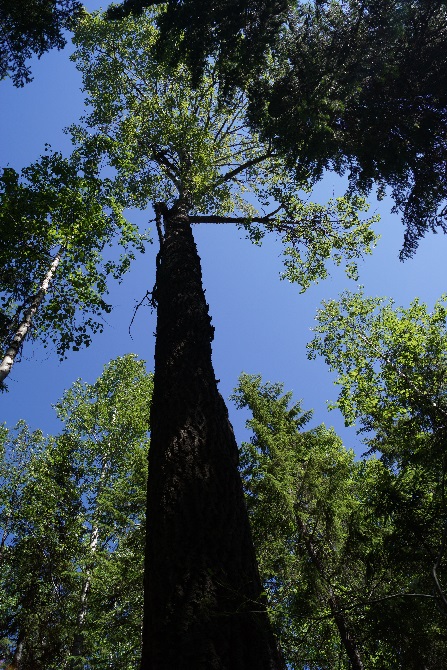 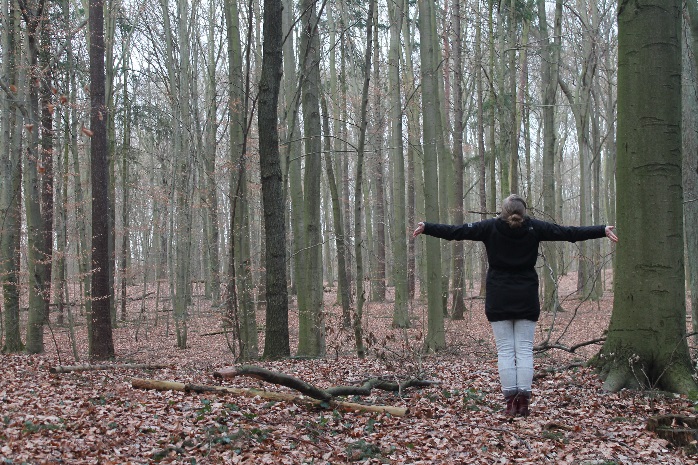 © Christina Lehmann 2015
© Pierre Ibisch 2014
6
3. Determine os objetos de conservação: objetos do bem-estar humano
[Speaker Notes: BEISPIEL  Graphik: https://plus.googleapis.com/communities/109037314208204465505]
Por que nós determinamos os objetos de bem-estar humano?
Essenciais para trabalharem com grupos de interesse – entendendo suas necessidades e perspectivas
Reflexão do potencial de um sítio para o desenvolvimento sustentável baseado em ecossistemas
Comunicando os benefícios da conservação do público
A disposição entre todos os grupos de interesse para apoiarem a conservação tem de ser alcançados
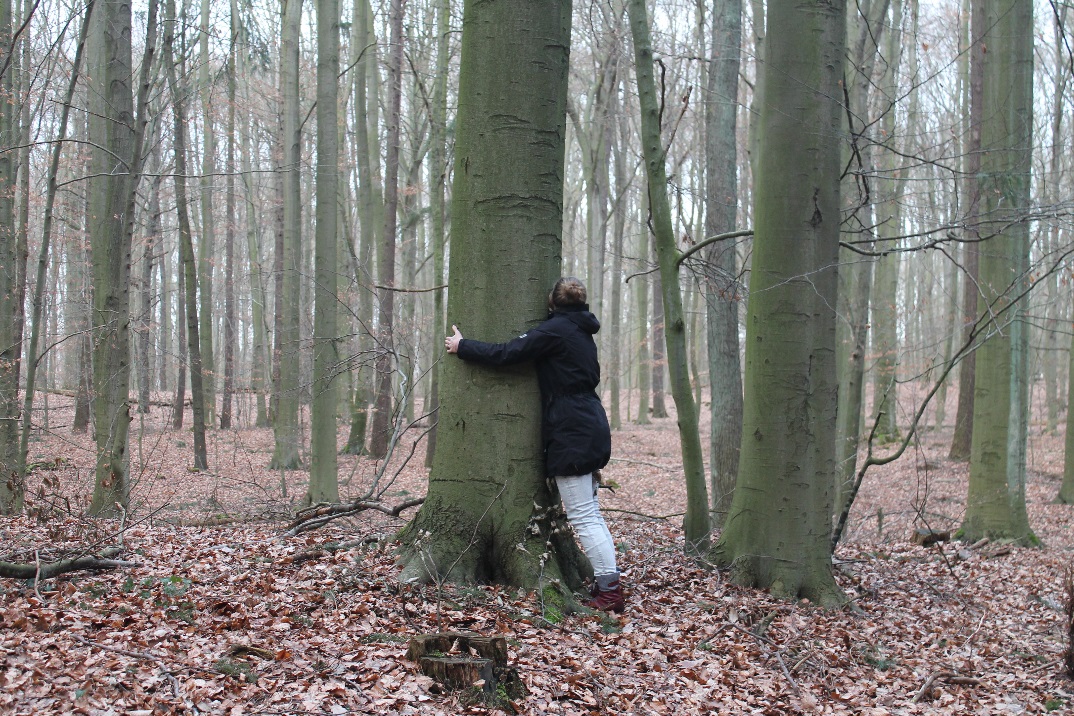 © Christina Lehmann 2015
7
3. Determine os objetos de conservação: objetos do bem-estar humano
Como nós determinamos os objetos de bem-estar humano?
Passo 1)

Identificação dos serviços ecossistêmicos de acordo com a Avaliação Ecossistêmica do Milênio ou outras classificações

Para serem feitos por categorias, gravando as necessidades dos grupos de interesse e ganhos do ecossistema.
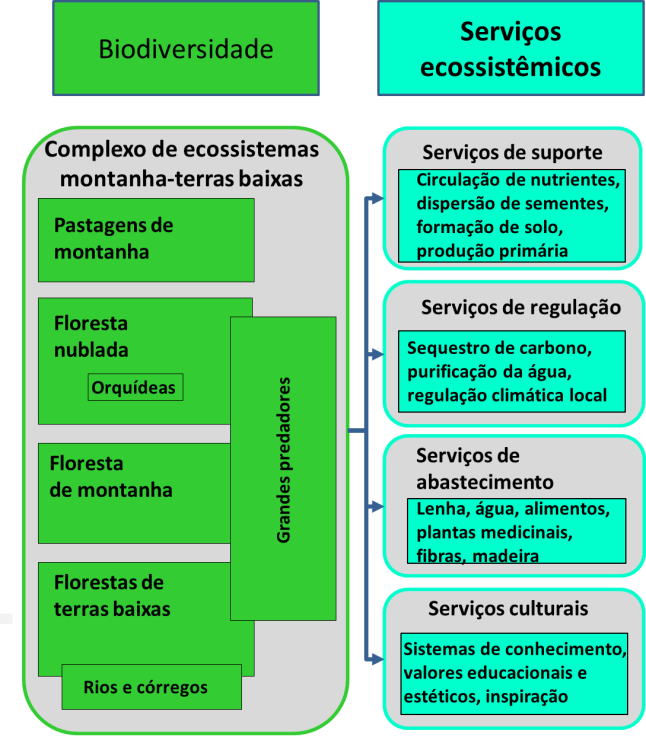 © nach CEEM
8
3. Determine os objetos de conservação: objetos do bem-estar humano
Avaliação Ecossistêmica do Milênio
A Avaliação Ecossistêmica do Milênio (AM) foi nomeada pelo Secretário Geral Kofi Annan Nações Unidas em 2002. Iniciado em 2001 (-2005), o objetivo do AM foi avaliar as consequências das mudanças do ecossistema pelo bem-estar humano e a base científica para a ação necessária para melhorar a conservação e o uso sustentável daqueles sistemas e suas contribuições para o bem-estar humano. O AM tem envolvido o trabalho de mais de 1,360 especialistas no mundo todo. Seus achados, contidos em cinco volumes técnicos e seis relatórios de síntese, oferecem um reconhecimento do estado-das-artes das condições e tendências no ecossistema mundial e os serviços que eles provêm (tais como água, alimento, produtos florestais, controle de inundação e recursos naturais) e as opções para restaurar, conservar ou melhorar o uso sustentável dos ecossistemas. 

Acesse: MEA
9
3. Determine os objetos de conservação: objetos do bem-estar humano
Serviços Ecossistêmicos
Os serviços ecossistêmicos são os benefícios que as pessoas obtêm dos ecossistemas. Eles incluem serviços de abastecimento tais como comida e água; serviços reguladores tais como controle de inundação e doenças; serviços culturais tais como espirituais, recreação, e benefícios culturais; e
serviços de apoio (suporte), tais como ciclo de nutrientes, que mantém as condições para a vida na Terra.

Acesse: MEA-ES
© nach MEA – Ecosystems and Their Services
10
3. Determine os objetos de conservação: objetos do bem-estar humano
[Speaker Notes: http://www.millenniumassessment.org/documents/document.300.aspx.pdf]
Como nós determinamos os objetos de bem-estar humano?
Passo 2)

Identificação de como os serviços ecossistêmicos influenciam o bem-estar humano (classificação pode ser derivado do AM)
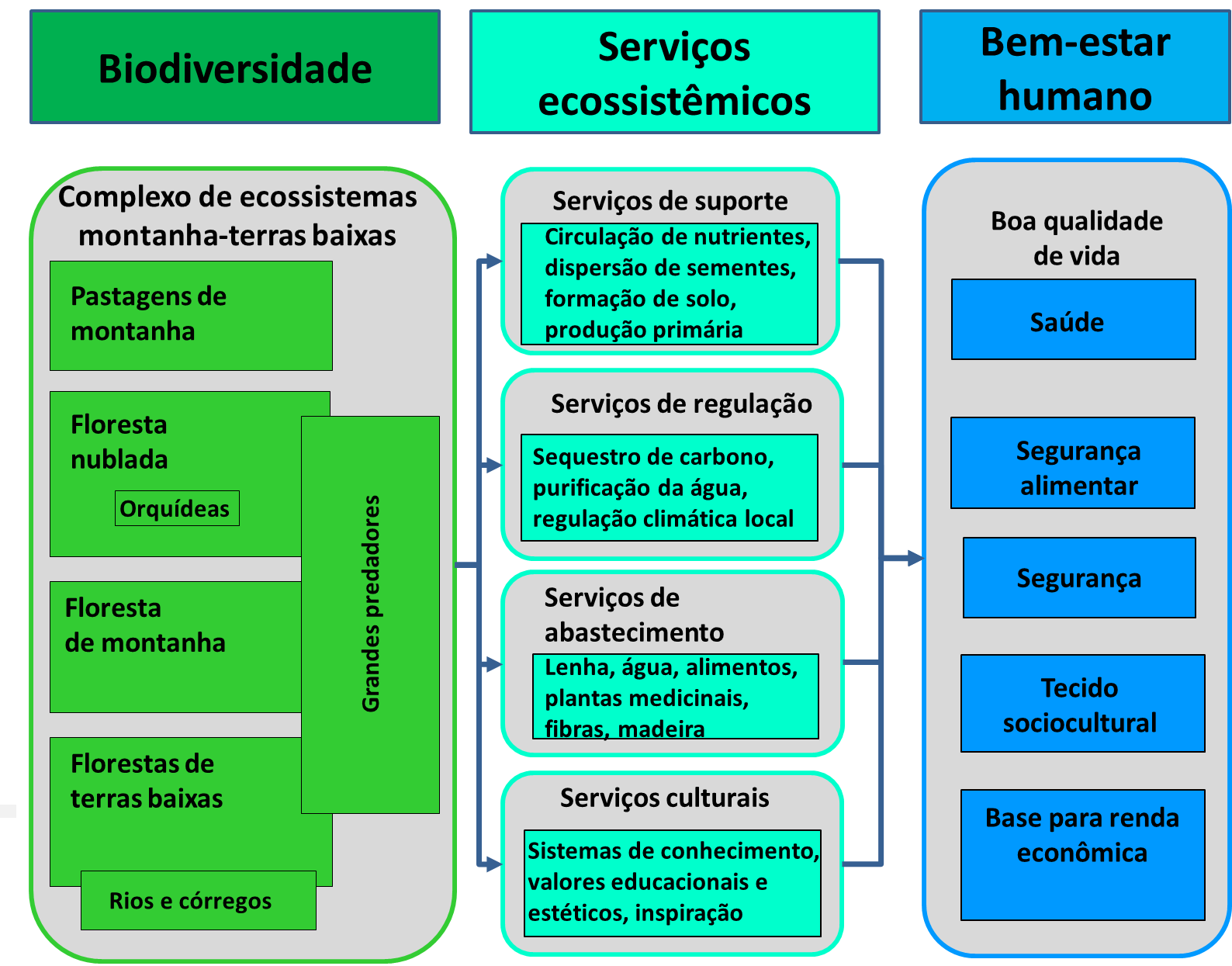 Saúde física & psicológica= último estado do bem-estar humano
Básico para saúde: seguro alimentação & água para beber, materiais não alimentícios básicos para viver bem, segurança, liberdade de escolha, boas relações sociais.
Completude do modelo conceitual pelas setas de conexão
© nach CEEM
11
3. Determine os objetos de conservação: objetos do bem-estar humano
Bem-estar humano
O Bem-estar humano possui diversos componentes chave: as necessidades materiais básicas para uma vida boa, liberdade e escolha, saúde, boas relações sociais e seguranças pessoais. O bem-estar existe numa continuidade com pobreza, o qual tem sido definido como a “privação pronunciada em bem-estar”.
Ecossistemas são essenciais para o bem-estar humano através de seus (...) serviços. Evidências nas décadas recentes dos impactos humanos de escalas progressivas nos sistemas ecológicos no mundo aumentam preocupações sobre as consequências das mudanças ecossistêmicas para o bem-estar humano. Acesse: MEA-HW
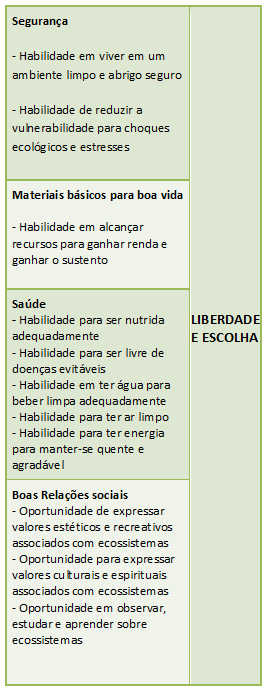 © nach MEA – Ecosystems and Human Well-being
12
3. Determine os objetos de conservação: objetos do bem-estar humano
[Speaker Notes: http://www.millenniumassessment.org/documents/document.301.aspx.pdf]
Como nós determinamos os objetos de bem-estar humano?
Perguntas orientadoras para a avaliação participativa dos serviços ecossistêmicos
13
3. Determine os objetos de conservação: objetos do bem-estar humano
Como nós determinamos os objetos de bem-estar humano?
14
3. Determine os objetos de conservação: objetos do bem-estar humano
Dicas Práticas
Nesse passo é importante ressaltar a dependência humana sobre os ecossistemas e seus serviços.
→ Explicitamente mencionando serviços ecossistêmicos como desenvolvidos na Análise Ecossistêmica do Milênio e pode ajudar uma pequena introdução para eles.
15
3. Determine os objetos de conservação: objetos do bem-estar humano